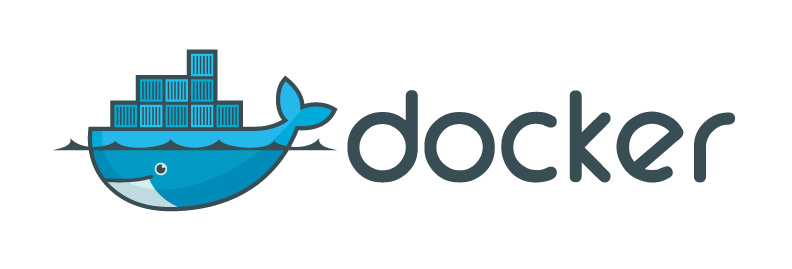 2. Instalando Docker
2. Instalando Docker
Docker en los distintos Sistemas Operativos
Instalar Docker en Linux
Primer contenedor
2.1 Docker en los distintos Sistemas Operativos
Versiones de Docker
Docker Community Edition
Docker Enterprise Edition
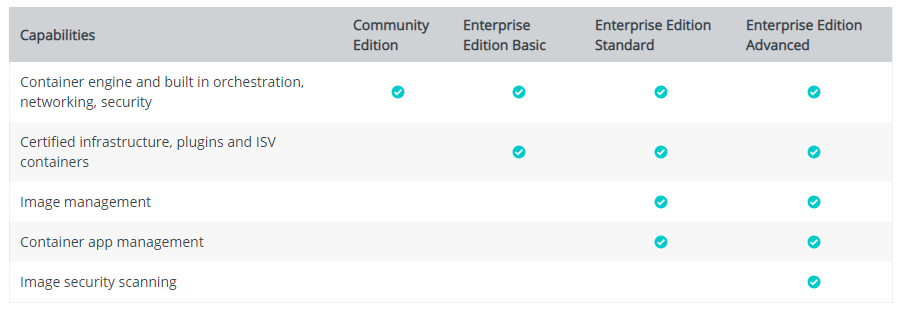 2.1 Docker en los distintos Sistemas Operativos
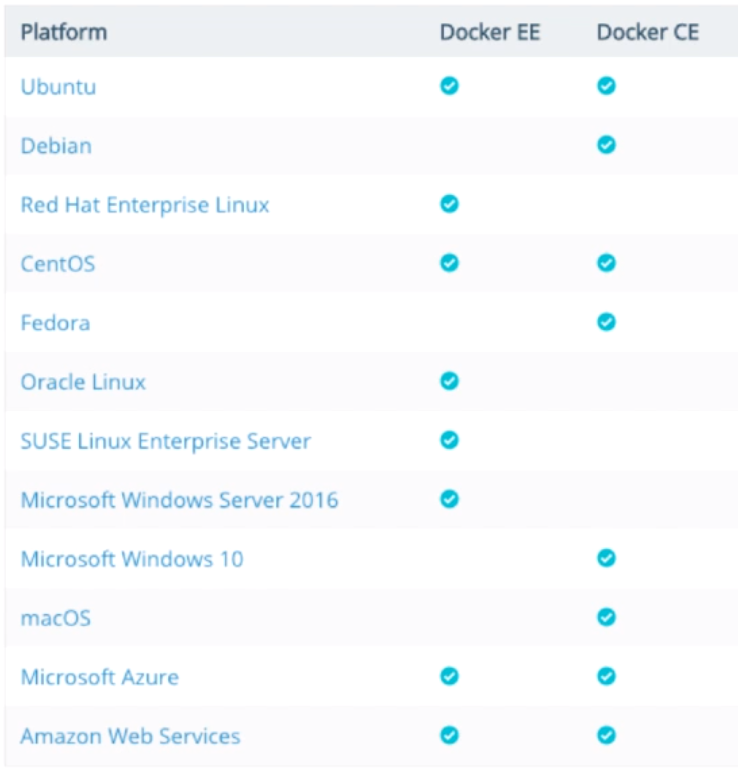 2. Instalando Docker
Docker en los distintos Sistemas Operativos
Instalar Docker en Linux
Primer contenedor
2.2 Instalar Docker en Linux
Guía de instalación

https://docs.docker.com/install/
2. Instalando Docker
Docker en los distintos Sistemas Operativos
Instalar Docker en Linux
Primer contenedor
2.3 Primer Contenedor
Probamos que nuestra instalación funciona con la instrucción
	 >docker run hello-world
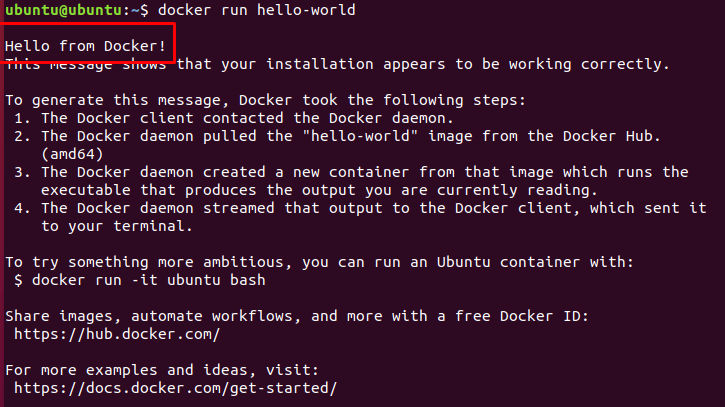 RESUMEN
Versiones CE y EE
Distintos sistemas operativos
Instalación
Ejecución primer contenedor